OPCIÓN B – ARISTÓTELES, Ética a Nicómaco
“No basta, empero, con decir así que la virtud es un hábito, sino que es preciso decir cuál. Digamos, pues, que toda virtud perfecciona la buena disposición de aquello cuya virtud es, y produce adecuadamente su obra propia: como, por ejemplo, la virtud del ojo hace bueno al ojo y a su función: por la virtud del ojo vemos bien. Del mismo modo la virtud del caballo le hace ser buen caballo, apto para correr, para llevar al jinete y para esperar al enemigo. Si así es, pues, en todos los casos, la virtud del hombre será entonces aquel hábito por el cual el hombre se hace bueno y gracias al cual realizará bien la obra que le es propia.”
OPCIÓN A – DESCARTES, Meditaciones Metafísicas
“Sólo queda, por tanto, la idea de Dios, en la que haya que considerar si hay algo que no pueda venir de mí mismo. Por el nombre de Dios entiendo una sustancia infinita, eterna, inmutable, independiente, omnisciente, omnipotente y por la cual yo mismo y todas las otras cosas que existen (si es verdad que existe alguna) han sido creadas y producidas. Ahora bien, estas excelencias son tan grandes y tan eminentes que, cuanto más atentamente las considero, menos convencido estoy de que la idea que tengo de ellas pueda tener su origen sólo en mí. Y, en consecuencia, hay que concluir necesariamente de todo lo que he dicho anteriormente que Dios existe.
	Pues, aunque la idea de sustancia esté en mí, por el hecho de que yo soy una sustancia, no tendría, sin embargo, la idea de una sustancia infinita, yo, que soy un ser finito, si no hubiera sido puesta en mí por alguna sustancia que fuera verdaderamente infinita.”
Texto 1 – Exposición y relación entre ideas
“ Por lo tanto, para conocer plenamente la idea de poder o conexión necesaria examinemos su impresión, y con objeto de hallar con mayor certeza su impresión, busquémosla en todas las fuentes de las que pueda derivarse.
Cuando miramos en derredor a los objetos externos y consideramos la operación de las causas, ni en un solo caso somos capaces de descubrir poder o conexión necesaria alguna; cualidad alguna que vincule el efecto a la causa y convierta a una en la consecuencia infalible de la otra. Sólo encontramos que la una, efectivamente, sigue de hecho a la otra. El impulso de una bola de billar se acompaña del movimiento de la otra. Esto es todo lo que aparece ante los sentidos externos. La mente no percibe ningún sentimiento ni impresión interna de esta sucesión de objetos. Consecuentemente, no existe, en ningún caso particular de causa y efecto, ninguna cosa que pueda sugerir la idea de poder o conexión necesaria.”
Texto 2
“ Todas las ideas vienen de la sensación o de la reflexión. Supongamos entonces que la mente sea, como decimos, un papel en blanco, desprovisto de caracteres, sin ideas: ¿cómo llega a equiparse? ¿Cómo accede a ese almacén inmenso que pinta la imaginación de un ser humano (tan atareada siempre y tan sin límites) y que muestra una variedad casi inagotable? ¿Dónde consigue todos los materiales de la razón y el conocimiento? 
A esta pregunta contesto con una palabra, de la experiencia. En ella se funda todo nuestro conocimiento, y de ella procede nuestro conocimiento en última instancia. Es nuestra observación, ya sea empleada en los objetos sensibles externos o bien en las operaciones internas percibidas y meditadas por nosotros, la que proporciona a nuestro entendimiento todos los materiales que empleamos al pensar. He aquí las dos fuentes del conocimiento, de donde brotan todas las ideas que tenemos, o que podemos llegar a tener, de manera natural.”
Búsqueda de información: Immanuel kant
Vida (2)
Influencias (Racionalismo, Empirismo, Física de Newton, Ilustración, Pietismo) (5)
Obra (Crítica de la Razón Pura, Crítica de la Razón Práctica, Crítica del Juicio, Fundamentación de la Metafísica de las Costumbres, La Paz Perpetua) (5)
Pensamiento:
Juicios analíticos Vs. Juicios sintéticos. (1-2)
Juicios a priori Vs. Juicios a posteriori. (1-2)
Sensibilidad, Entendimiento y Razón (Estética, Analítica y Dialéctica Transcendental) (3-4)
Fenómeno Vs. Noúmeno.(1-2)
Éticas materiales Vs. Éticas formales. (1-2)
Tipos de acción: Por deber, conformes al deber, contrarias al deber. (2)
Imperativos Hipotéticos Vs. Imperativos Categóricos. (2)
Libertad, Alma, Dios: Postulados de la Razón Práctica. (2)
IMMANUEL KANT (1724-1804 d.C.)
VIDA
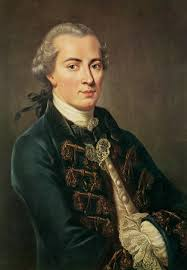 Nace en Königsberg (Prusia) en 1724.
Kant era de complexión enfermiza y de menos que mediana estatura. Su pecho estaba hundido, como puede verse en algunos de los retratos que de él se conservan      La regularidad y la sencillez de su vida sostuvieron aquel organismo enfermizo y previnieron una grave enfermedad.
Hombre metódico, se decía (en broma) que sus paseos servían a sus vecinos para poner en hora el reloj (pues siempre salía a las 5 en punto), y que solo la lectura del Emilio de Rousseau consiguieron posponer estos paseos. 
Su imaginación y memoria eran espectaculares. 
Pasó toda su vida en su ciudad natal, primero como estudiante, y luego como profesor de Universidad.
Kant se educó en los postulados racionalistas vigentes en las universidades europeas. 
Sin embargo, la lectura del filósofo escocés David Hume le hizo abandonar algunos de los postulados del racionalismo. Hume le “despertó” de su sueño dogmático.
Kant murió en Königsberg en 1804.
Sobre la vida de kant
"En 1783 compró una casa, que habitó hasta su muerte y que desapareció el año 1893. Poco después habilitó un local, donde al mediodía solía ser diariamente visitado por algunos convidados, cinco a lo sumo. Los días se deslizaban desde entonces con la mayor regularidad: se levantaba a las cinco de la mañana, daba sus lecciones de siete a nueve o de ocho a diez y hasta la una hacía sus trabajos más serios. Gustaba pasar entretenido dos o tres horas de sobremesa. Después daba su paseo diario, con tal puntualidad, que servía a los vecinos para poner en hora sus relojes. A última hora se dedicaba a la meditación y a lecturas amenas. A las diez se acostaba. Le molestaban las interrupciones de esta distribución del tiempo, aunque fueran inevitables. Las vacaciones, que hubieran podido modificar este sencillo plan de vida, eran entonces muy cortas: no viajaba. Desde los tiempos en que se había dedicado a la enseñanza privada, jamás salió de los estrechos términos de su ciudad natal".

(O. Külpe, "Kant", ed. Labor, Barcelona, 1925)
La censura a kant
"La vida retirada y laboriosa de Kant sufrió una ruda perturbación a consecuencia de un conflicto con el Gobierno. En octubre de 1794 recibió Kant una orden, refrendada por el ministro Wöllner. En ella se decía "La más alta personalidad del Estado ha visto, desde hace mucho tiempo, con gran desagrado, el mal uso que hacéis de vuestra filosofía, desfigurando y menospreciando algunas doctrinas fundamentales de las Sagradas Escrituras y del Cristianismo, como lo habéis hecho principalmente en vuestra obra Religion innerhalb er Grenzen der blossen Vernunft ("La Religión en los límites de la razón pura"), y en otros folletos. No dudamos que vos mismo comprenderéis que de este modo procedéis impunemente contra vuestro deber, como maestro de la juventud, y contra nuestros paternales deseos. Apelamos al testimonio de vuestra conciencia y esperamos que en adelante evitaréis nuestro desagrado, y que, en cumplimiento de vuestro deber, pondréis vuestro prestigio y vuestros talentos al servicio de los altos intereses de la patria, como es nuestro paternal deseo. En caso contrario, nos veríamos precisados inevitablemente a adoptar medidas desagradables". Todos los profesores y docentes de Filosofía y de Teología de la Universidad de Königsberg tuvieron que firmar, además, una declaración, según la cual, se abstendrían de dar lecciones sobre la doctrina religiosa de Kant.
Obra
1781-87: Crítica de la Razón Pura: En la que aborda el problema de los límites y el alcance del conocimiento humano, así como la posibilidad de de las ciencias empíricas y de la Metafísica.

1785:  Fundamentación de la Metafísica de las Costumbres: En la que se explican los principales argumentos a favor de una ética del deber.

1788:  Crítica de la Razón Práctica: En la que se plantea una ética del deber de carácter racional y universal opuesta al emotivismo moral de Hume.

 1790: Crítica del Juicio: En la que desarrolla el fundamento de nuestros juicios estéticos (sobre lo “bello”)

1795: La Paz Perpetua: En la que Kant expone gran parte de sus opiniones políticas republicanas y antiabsolutistas.
“La Ilustración es la liberación del hombre de su culpable incapacidad. La incapacidad significa la imposibilidad de servirse de su inteligencia sin la guía de otro. Esta incapacidad es culpable porque su causa no reside en la falta de inteligencia sino de decisión y valor para servirse por sí mismo de ella sin la tutela de otro. ¡Sapere aude! Ten el valor de servirte de tu propia razón: he aquí el lema de la ilustración”.
Objetivos kantianos:
En este espíritu, Kant fundó una filosofía en la cual la razón es el fundamento último del que emanan tanto los principios epistemológicos que nos permitirán alcanzar:
Un conocimiento seguro de la naturaleza .
Los principios éticos universales que han de regir la acción moral del ser humano.
La organización política de la sociedad humana.
Influencias que recibió kant:
El racionalismo: En su primera época Kant fue un filósofo racionalista.  Para Kant, en el proceso del conocimiento hemos de tener en cuenta la actividad propia del entendimiento. Kant también mantuvo algunos de los postulados básicos de la ética racionalista, siendo partidario de una ética universal derivada del entendimiento humano   Leibniz: ante el principio empirista de Locke “nada hay en el entendimiento que no haya estado antes en los sentidos”, añade “excepto el propio entendimiento”
El empirismo: La lectura de Hume despertó a Kant de su “sueño dogmático”, es decir, del sueño racionalista de pretender conocer realidades más allá de la experiencia y fundar incluso una ciencia –la Metafísica- sobre estas realidades. Pero rechaza la crítica de Hume al principio de causalidad y admite la posibilidad de un conocimiento necesario sobre la naturaleza. Tampoco admite su emotivismo moral    imperativos categóricos de Kant: basados en la razón y son universales.
Influencias que recibió kant:
La física de Newton: La obra de Newton era la prueba palpable de  la posibilidad de establecer leyes de cumplimiento universal que explicasen los fenómenos de la naturaleza    el mundo se rige por la más estricta necesidad que nuestra razón está capacitada para descubrir. 
	La física se le presentó a Kant como el modelo de ciencia. En ella se conjugaban tanto la actividad racional, como la actividad empírica y experimental, imprescindibles ambas para alcanzar la verdad.
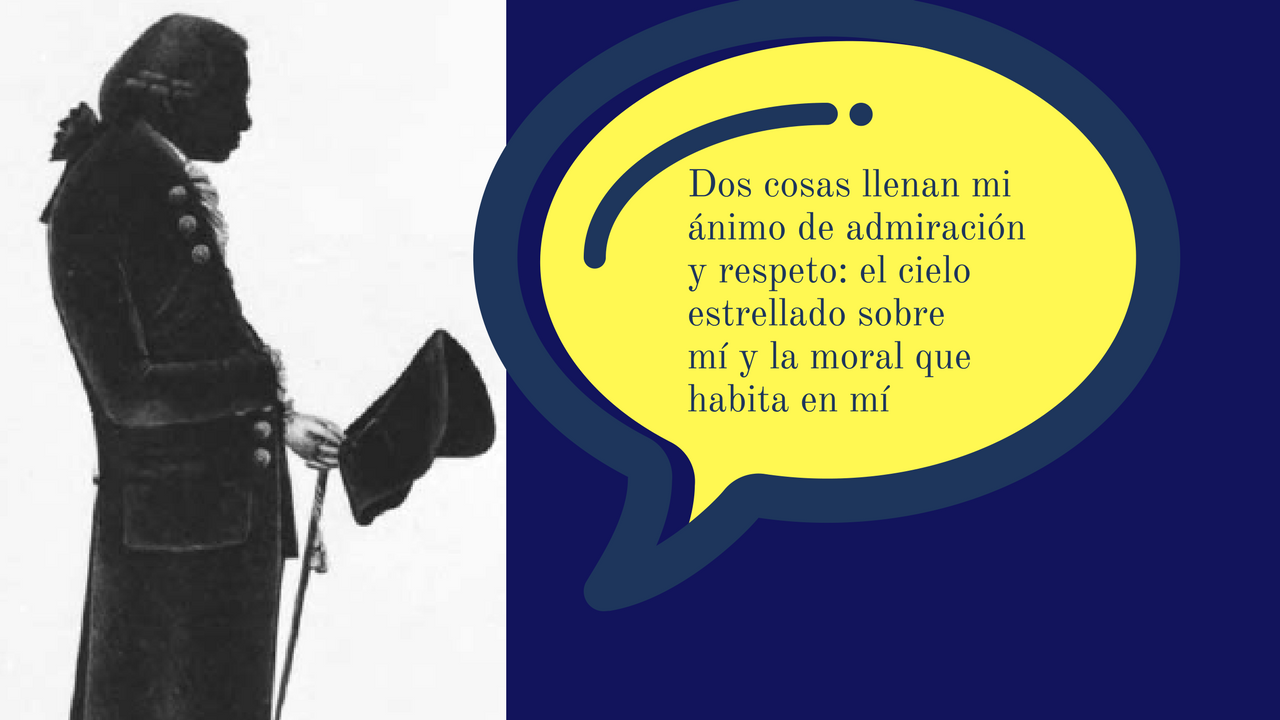 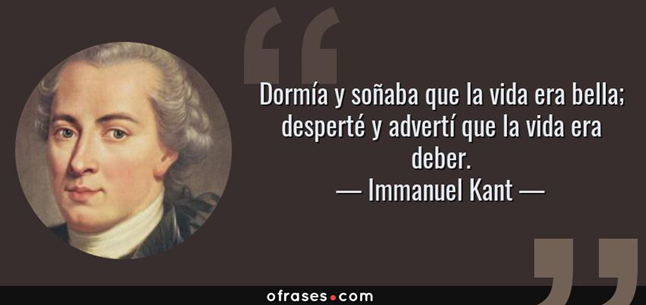 Influencias que recibió kant (II):
La Ilustración: Las ideas ilustradas también tuvieron reflejo  en la obra de Kant, principalmente en cuestiones morales, políticas, históricas y religiosas       Concepción del hombre de Rousseau –autonomía-; el progresismo ilustrado –apoyado en los avances de la ciencia y de la técnica-lleva a Kant a pensar que la Historia se encuentra en un progreso constante hacia lo mejor   este progreso resulta inevitable.
	Influencia Voltaire y otros    deísmo   necesidad de aplicar la razón a las creencias religiosas, reduciendo los dogmas a postulados racionales. 
El Pietismo: Kant fue educado en esta doctrina religiosa protestante, que predicaba una moral basada en las buenas obras y no en la piedad externa, rechazando ritos, ceremonias e intermediarios en la relación entre el ser humano y Dios. Esta relación habría de ser directa, personal y subjetiva.
	Estas ideas aparecen racionalizadas en la ética Kantiana, así como su defensa de una religión natural.
Kant: el objeto de la filosofía en tres grandes preguntas.
¿qué podemos saber los seres humanos?
Problema del Conocimiento
¿Qué debemos hacer?
Problema ético
¿qué es el hombre?
¿Qué nos cabe esperar?
Problemas del sentido de la historia y de la creencia religiosa
Problema del ser humano
Filosofía
teórica
Kant: el objeto de la filosofía
¿Qué debemos hacer?
¿qué podemos saber los seres humanos?
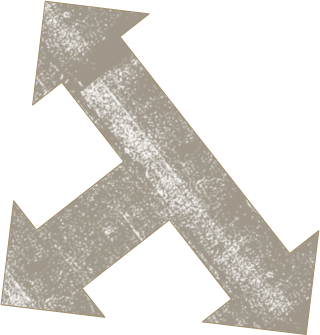 Ética
¿Qué ciencias podemos hacer?
¿Qué podemos conocer?
Filosofía
práctica
Epistemología
Gnoseología
¿Qué nos cabe esperar?
¿qué es el hombre?
Religión e Historia
¿Qué nos cabe esperar más allá de la vida?
¿Qué nos cabe esperar de la Historia?
Historia
Religión
Antropología
A) El problema del conocimiento (I)
¿Qué podemos conocer?

Las cuestiones relativas al conocimiento humano las estudia Kant en su Crítica de la Razón Pura      En esta obra concluye que a la razón teórica humana le es imposible conocer las realidades de la metafísica como el yo (y su libertad), el mundo y Dios, que habían servido hasta ahora (principalmente durante la Edad Media) para dar sentido a la vida humana y para resolver el resto de las cuestiones prácticas morales y políticas.
	Pero esta ignorancia acerca de la existencia del yo, del mundo y de Dios, no implica su negación. No sabemos si somos un yo libre e inmortal, ni sabemos si existe Dios.
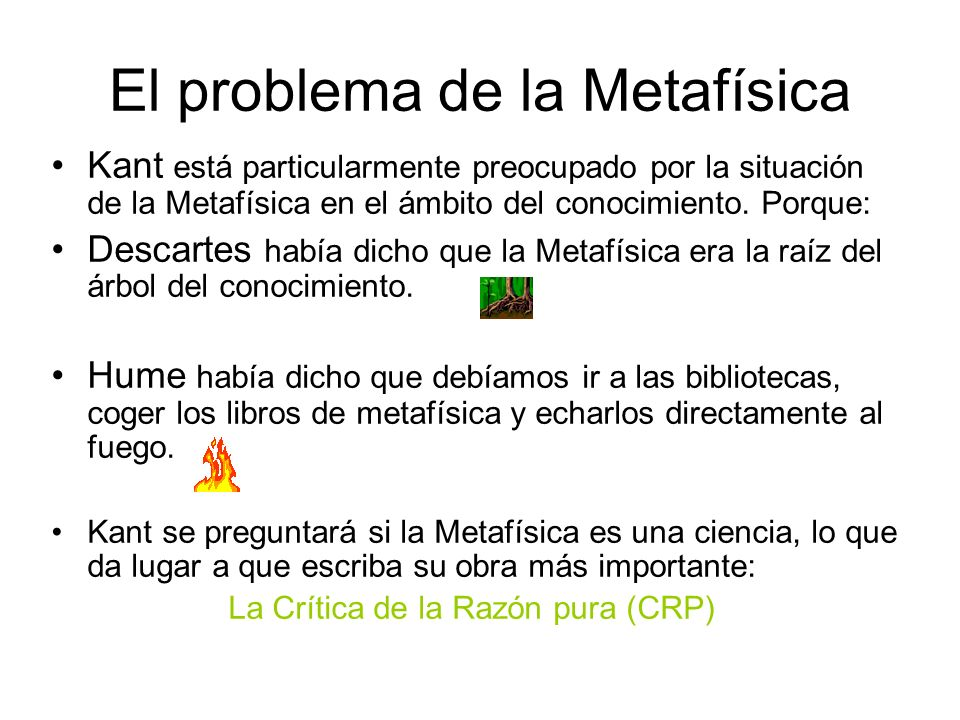 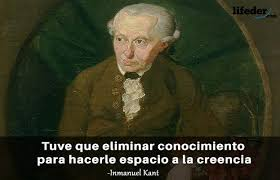 A) El problema del conocimiento (II)
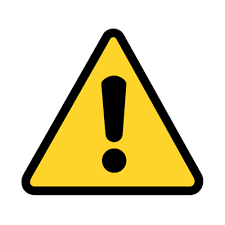 Recordemos aquí las influencias
Cuando Kant aborda el problema del conocimiento humano se encuentra con las soluciones opuestas que a este problema habían dado racionalismo y empirismo:

	Para el racionalismo es posible un conocimiento independiente de la experiencia, mientras que para el empirismo todo conocimiento ha de proceder ineludiblemente de la experiencia.

Por tanto, mientras que los racionalistas consideraban que es posible la Metafísica (Yo, mundo, Dios), los empiristas negaban tal posibilidad.

Como hemos visto, mientras que Kant oscila entre el racionalismo y el empirismo, influido por Hume          El periodo Crítico, desde el año 1770 hasta su muerte       En este periodo el elabora un sistema: el Criticismo o Idealismo trascendental         esta es una síntesis del Racionalismo y el Empirismo.
A) El problema del conocimiento (III)
Kant establece una diferencia fundamental que es decisiva para la justa compresión de su pensamiento         la diferencia entre conocer y pensar       no todo lo real es susceptible de ser conocido, pues conocer significa conocimiento científico.
	Así, se cuestionará primero cómo es posible la ciencia pues para Kant éste es un conocimiento seguro       a partir de él podremos establecer qué condiciones debe tener cualquier otro conocimiento que quiera también ser cierto. 

Las condiciones que hacen posible los juicios científicos son dos:
	-  empíricas       de experiencia, particulares y concretas de cada ciencia.	
	- trascendentales o a priori       anteriores a la experiencia y universales de la razón y, por tanto, necesarias para todas las ciencias.
A) El problema del conocimiento (Iv)
A su vez, clasificará todos los posibles tipos de juicios para analizar cuáles son aquellos que se emplean en la ciencia y conocer cómo son posibles. 
	En cuanto a si nos dan una nueva información y extienden nuestro conocimiento los juicios pueden ser: 
	- analíticos     el predicado está comprendido en el sujeto y no son extensivos.
	-  sintéticos      son extensivos, amplían nuestro conocimiento. 
   	Los juicios serán: 
	- a priori       su verdad se conoce sin recurrir a la experiencia, es universal y necesaria
	- a posteriori      su verdad depende de la experiencia, no es universal ni necesaria. 
Para Kant, los juicios científicos serán los juicios sintéticos a priori      que son extensivos, dan un nuevo conocimiento, pero su verdad no depende de la experiencia y por tanto son universales y necesarios.
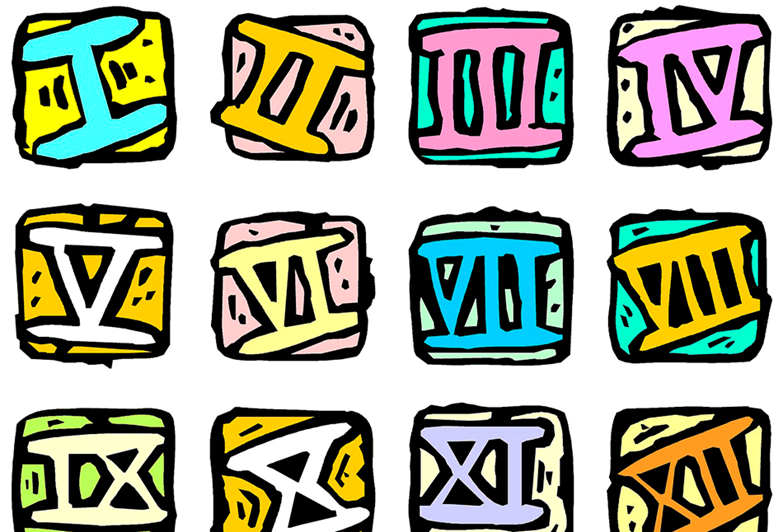 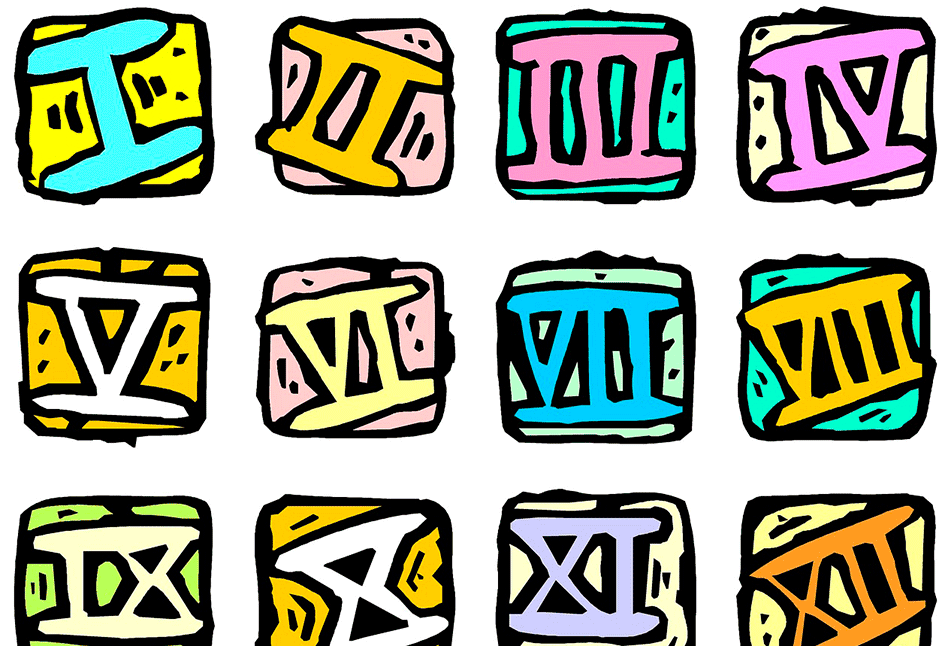 A) El problema del conocimiento (v)
Por ello, estudiará qué condiciones posibilitan la realización de dichos juicios           	para ello analizará las tres facultades de la Razón: Sensibilidad, Entendimiento y Razón. 

	En la Estética Trascendental        estudia la sensibilidad y las matemáticas
		La sensibilidad es la capacidad de percibir de forma pasiva. Sus condiciones trascendentales (que la hacen posible) son el espacio y el tiempo que pertenecen a la Razón y no a la realidad. 

Al percibir, el sujeto aplica estas intuiciones puras (espacio y tiempo) de forma espontánea, creando así el fenómeno, que es lo percibido y no la cosa en sí (Noúmeno). 

De esta manera se da, según Kant, el giro copernicano en el conocimiento pues es el objeto el que para ser conocido debe adaptarse a las condiciones de la propia razón del sujeto.
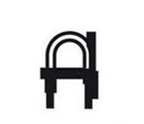 A) El problema del conocimiento (vI)
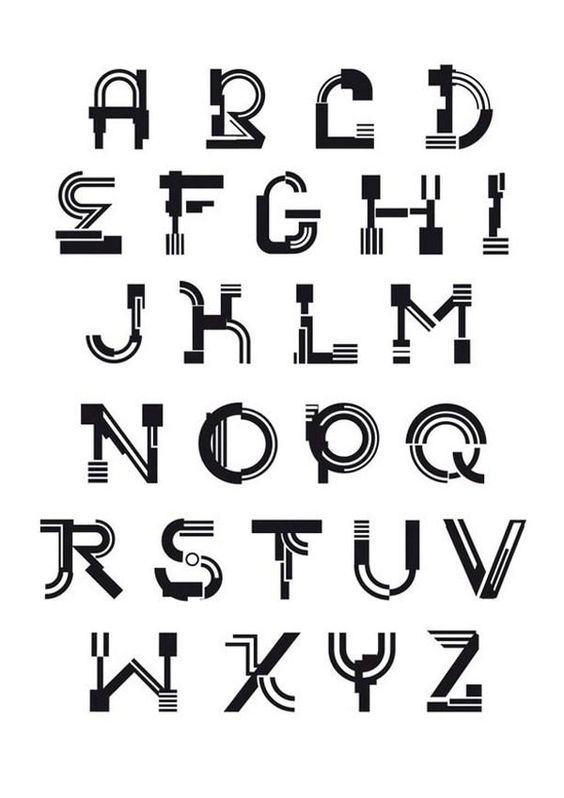 En la Analítica trascendental     estudia el entendimiento y la física. 
	El entendimiento es la capacidad de pensar lo percibido de forma activa. Las condiciones trascendentales que hacen posible comprender lo percibido mediante el entendimiento son los conceptos puros o categorías del entendimiento     vacías de contenido empírico

que se deben siempre aplicar a lo percibido por la sensibilidad, a los fenómenos de la experiencia, para poder comprenderlos.
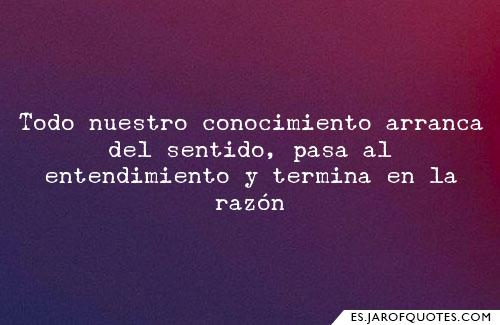 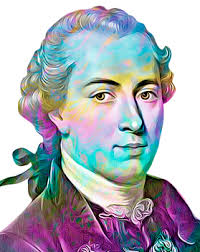 A) El problema del conocimiento (vII)
Por todo esto, Kant distingue entre:
	-  el fenómeno, lo que percibimos y comprendemos aplicando las intuiciones puras y las categorías, 
	-y el noúmeno, la cosa en sí de la que no tenemos experiencia y que no puede ser conocida y solamente puede ser pensada por nuestra razón. 

Así, toda la realidad, incluido el hombre, tiene un ámbito fenoménico, lo que percibimos, y otro nouménico, lo que es realmente, la cosa en sí.

 La ciencia, el conocimiento seguro, sólo puede conocer los fenómenos pues el noúmeno es incognoscible y sólo puede ser pensado.
A) El problema del conocimiento (vIIi)
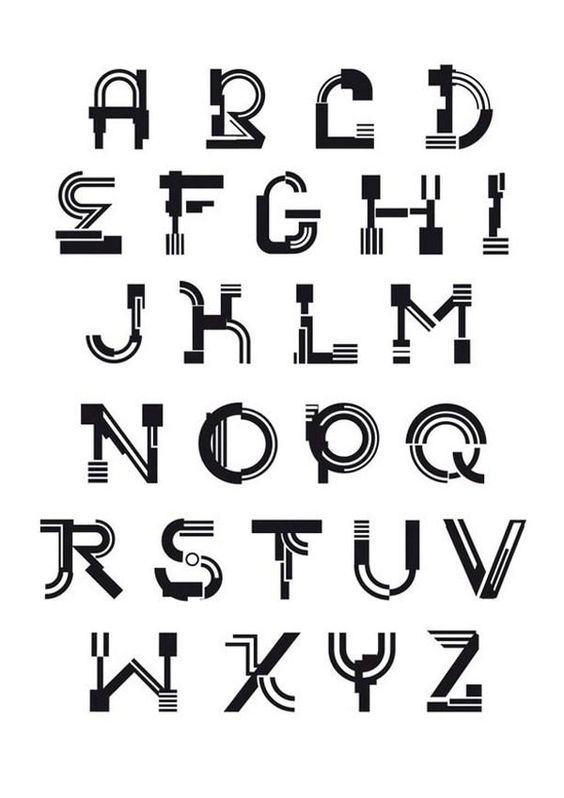 Finalmente, en la Dialéctica trascendental     se estudia la Razón y si la Metafísica es posible como ciencia. 
	La Razón es la capacidad de unificar los juicios del entendimiento haciendo teorías cada vez más generales      

 Así surge la Metafísica que busca estudiar y conocer las realidades que están en el ámbito nouménico, más allá de la experiencia, los trascendentes Dios, Alma y Mundo como totalidad.
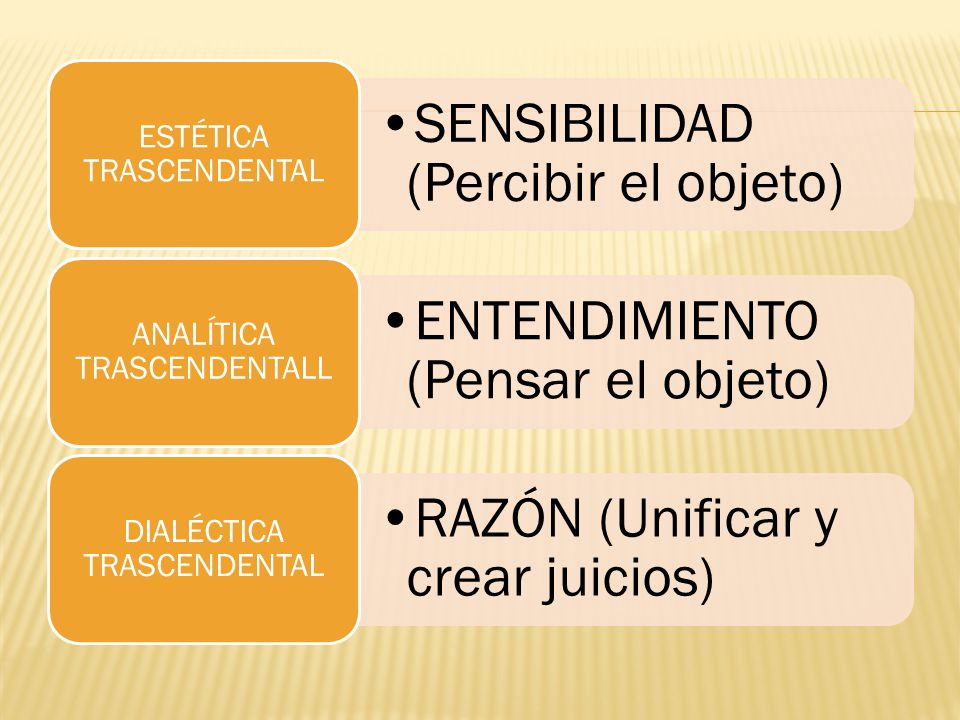 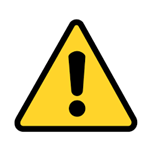 Recordemos
A) El problema del conocimiento (IX)
Para ello la razón pretende aplicar las categorías e intuiciones sobre objetos que no son de experiencia       directamente sobre el noúmeno
	por lo tanto su conocimiento es ilegítimo y lleva siempre a contradicciones. 
	Sin embargo, es una tendencia propia de la Razón la búsqueda de un saber incondicionado (no limitado por la experiencia) y por ello no puede dejar de preguntarse por estos problemas.

 Las ideas metafísicas de Dios, alma y mundo como totalidad expresan el ideal de la razón, el conocimiento absoluto que es inalcanzable, pero por el cual es posible el progreso en el conocimiento científico.
A) El problema del conocimiento (x)
El conocimiento humano
  comienza cuando nuestra sensibilidad recibe las impresiones sensibles. 

A continuación el sujeto, a través de su sensibilidad, ordena en el espacio y en el tiempo esas impresiones      El resultado de esa ordenación es el fenómeno.

El sujeto, a través del entendimiento, produce una segunda ordenación, consistente en la conceptualización (elaboración de conceptos) de la información empírica recibida.

Los fenómenos, por tanto, tras esta segunda ordenación, quedan categorizados, conceptualizados y es entonces cuando resultan conocidos.
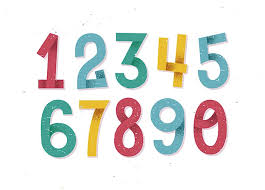 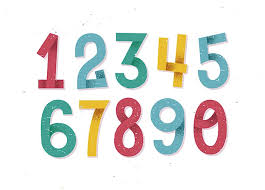 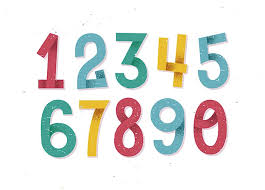 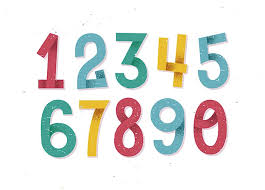 B) El problema DE LA ética/morAL (I)
Kant trata el tema de la moral respondiendo a las preguntas qué debo hacer en su obra Crítica de la Razón Práctica. 
Comenzará haciendo una distinción entre dos tipos de ética: las éticas materiales y la ética formal. Kant criticará a las éticas materiales ya que son empíricas, surgen de la experiencia; sus preceptos (imperativos) son hipotéticos, dependen del fin establecido; y mantienen una moral heterónoma, donde la norma no surge de la propia razón sino que es determinada por algo exterior al sujeto. 
Frente a ellas, Kant defenderá la ética formal: está vacía de contenido empírico (no procede de la experiencia); su imperativo será categórico (obliga a su cumplimiento sin esperar nada a cambio) y no hipotético; y debe ser universal y autónoma, determinada por la propia razón a priori del sujeto.
B) El problema de la ÉTICA (ii)
Según Kant, la ética debe fundamentarse en la idea de deber que está en la conciencia o razón de los hombres de forma a priori y universal. La realización del deber por el puro deber, por respeto a la propia razón, supone la buena voluntad. 

No son acciones morales por tanto las conformes al deber, pero que no se realizan por deber, ni por supuesto las contrarias al deber. Así, el bien moral, la virtud, es cumplir el deber por respeto al mismo.
B) El problema de la ÉTICA (iii)
La exigencia de obrar moralmente, por deber, se expresa en el imperativo categórico, que establece la forma de la máxima que guía la acción moral (la forma o modo en que debemos comportarnos pero no qué debemos hacer en concreto), siendo universal y determinado por la razón a priori. De esta forma, para cumplir el deber debemos aplicar el imperativo categórico. 

Este imperativo tiene varias formulaciones pero destacan dos: 
		“Obrar siempre de tal manera que nuestra acción pueda ser considerada como ley universal obligatoria “
		“Obrar siempre tratando a todo ser racional como un fin en sí mismo y no sólo como un medio”. 

Cumpliendo el imperativo categórico, según Kant, se conseguiría construir el Reino de los Fines      una sociedad ideal donde cada persona sería siempre tratada como un fin y no como un medio.
B) El problema de la ÉTICA (iv)
Además, Kant afirma tres postulados de la razón práctica. 
El primero, y único demostrado en la práctica, es el de la libertad pues la existencia en nuestra razón de la exigencia de obrar por deber supone la libertad como algo previo para poder ser capaces de vencer nuestras inclinaciones e intereses. 
El segundo, y no demostrado pero siendo una exigencia de la razón, es el alma inmortal pues el cumplimiento del deber nunca acaba y por ello se debe exigir la inmortalidad del alma. 
Y el tercero, tampoco demostrado pero igualmente una exigencia de la razón, es la existencia de Dios pues la exigencia racional de la identificación entre la virtud y la felicidad exige su existencia para que esto sea posible.
Ética
Mayoría de edad     se alcanza en la humanidad con la Ilustración
		        se alcanza cuando pensamos por nosotros mismo 


Consecución de una moral autónoma (no heterónoma)     Atrévete a pensar por ti mismo.

Rechazo de la mentira    no tiene un fundamento lógico.
C) El problema de la POLÍTICA (i)
En cuanto al sentido de la Historia, ¿qué nos cabe esperar?.  Kant intenta resolver esta cuestión en dos obras principales: Idea de una Historia universal en sentido cosmopolita y La paz perpetua.

La finalidad de la Historia se concretaría en alcanzar:
El pleno desarrollo de la racionalidad humana.
La libertad del ser humano dentro de la sociedad.
La paz perpetua entre los pueblos.

Estos objetivos se habrán de alcanzar con la participación libre de los seres humanos.
C) El problema de la POLÍTICA (iI)
La finalidad de la Historia se concretaría en alcanzar:
El pleno desarrollo de la racionalidad humana: que conduce a la asociación y colaboración con los demás seres humanos.
La libertad del ser humano dentro de la sociedad: pese a la “insociable sociabilidad” de los seres humanos, que nos lleva también a aislarnos, constituyendo una sociedad republicana en la que sea el pueblo quien se dirija a si mismo (Autonomía).
La paz perpetua entre los pueblos: Formando un “Estado de pueblos”, una “república mundial” con poderes ejecutivo, legislativo y judicial. 
		Hasta que ese objetivo se consiga, al menos debe organizarse una “Federación para la paz” cuyo propósito sea mantener la paz y la independencia de los Estados bajo unos principios comunes de derecho internacional.

Estos objetivos se habrán de alcanzar con la participación libre de los seres humanos.
COMPLETAR CON APUNTES DE 1º DE BACHILLERATO